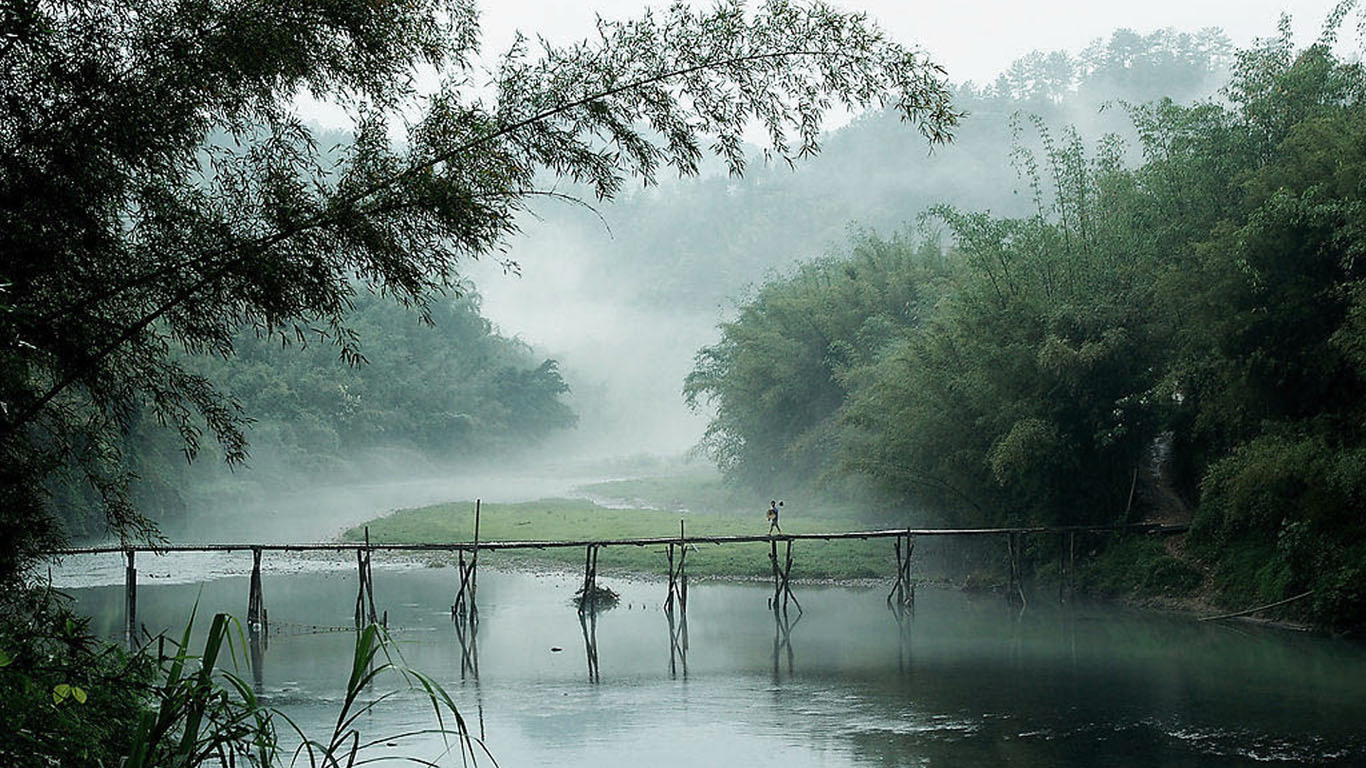 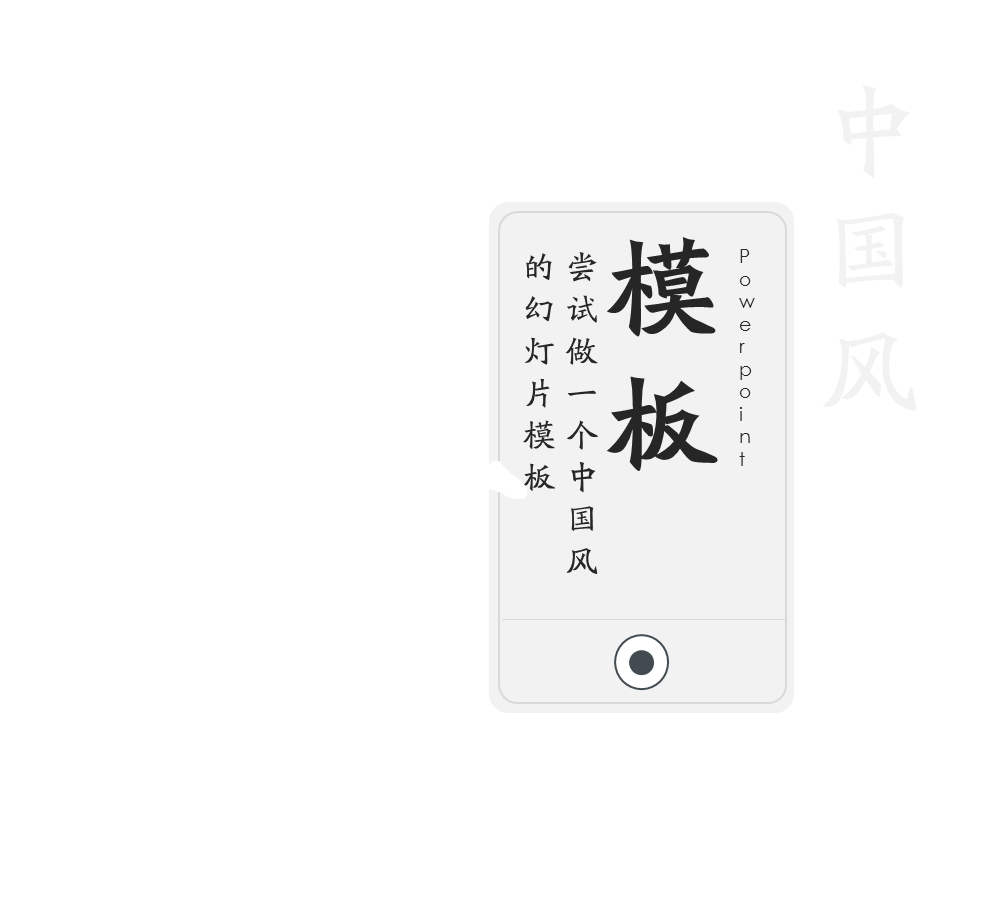 目录
逼格
格调
Powerpoint
Powerpoint
四、
低调
三、
模板
二、
脸皮
一、帅哥
逼格
Powerpoint
Part one
Your title
Here
Lorem ipsum dolor sit amet, consectetur adipiscing elit. Proin condimentum velit in tortor posuere posuere. Class aptent taciti sociosqu ad litora torquent per conubia nostra, per inceptos himenaeos.
你的标题
逼格
格调
Powerpoint
Powerpoint
Your title here, such as
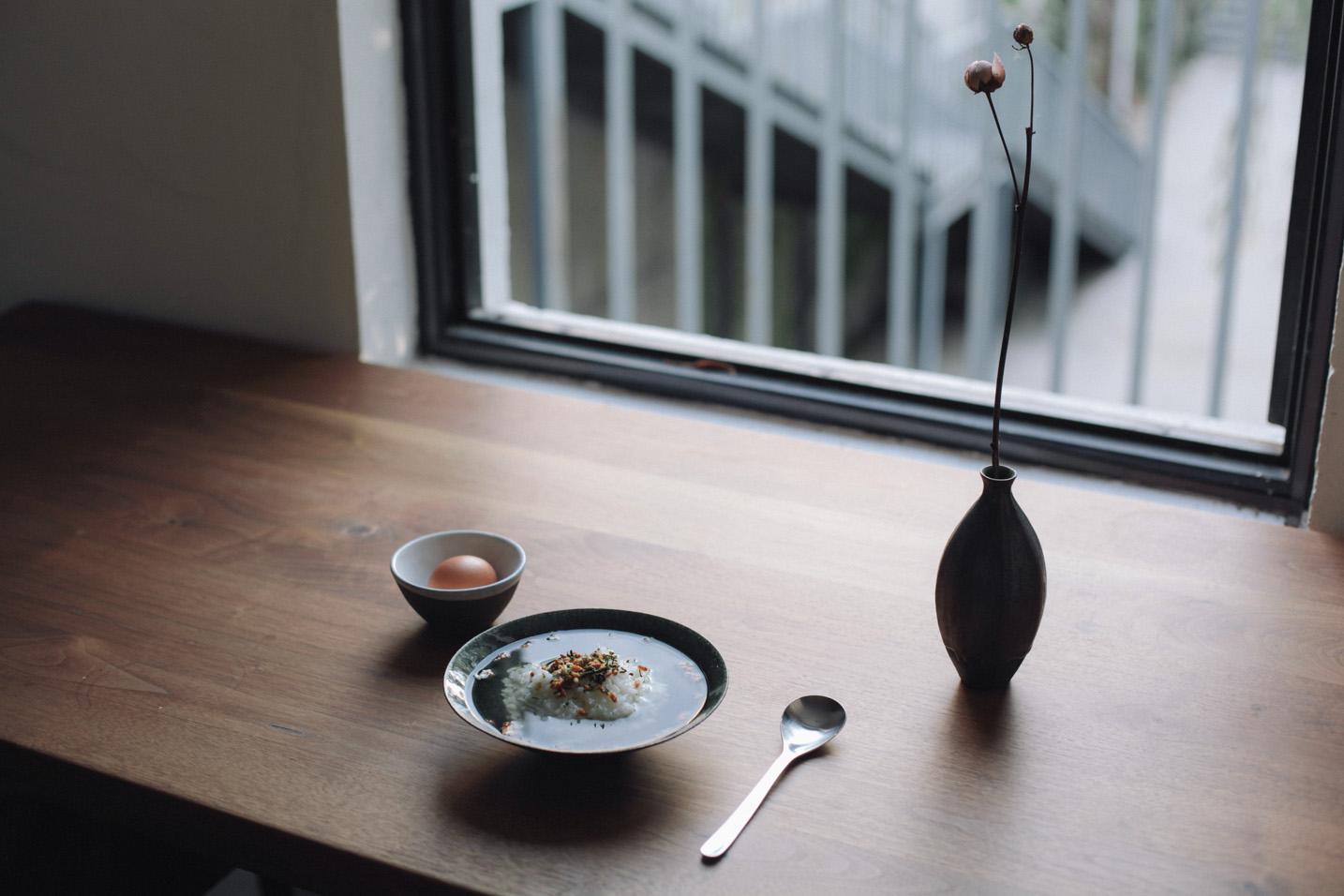 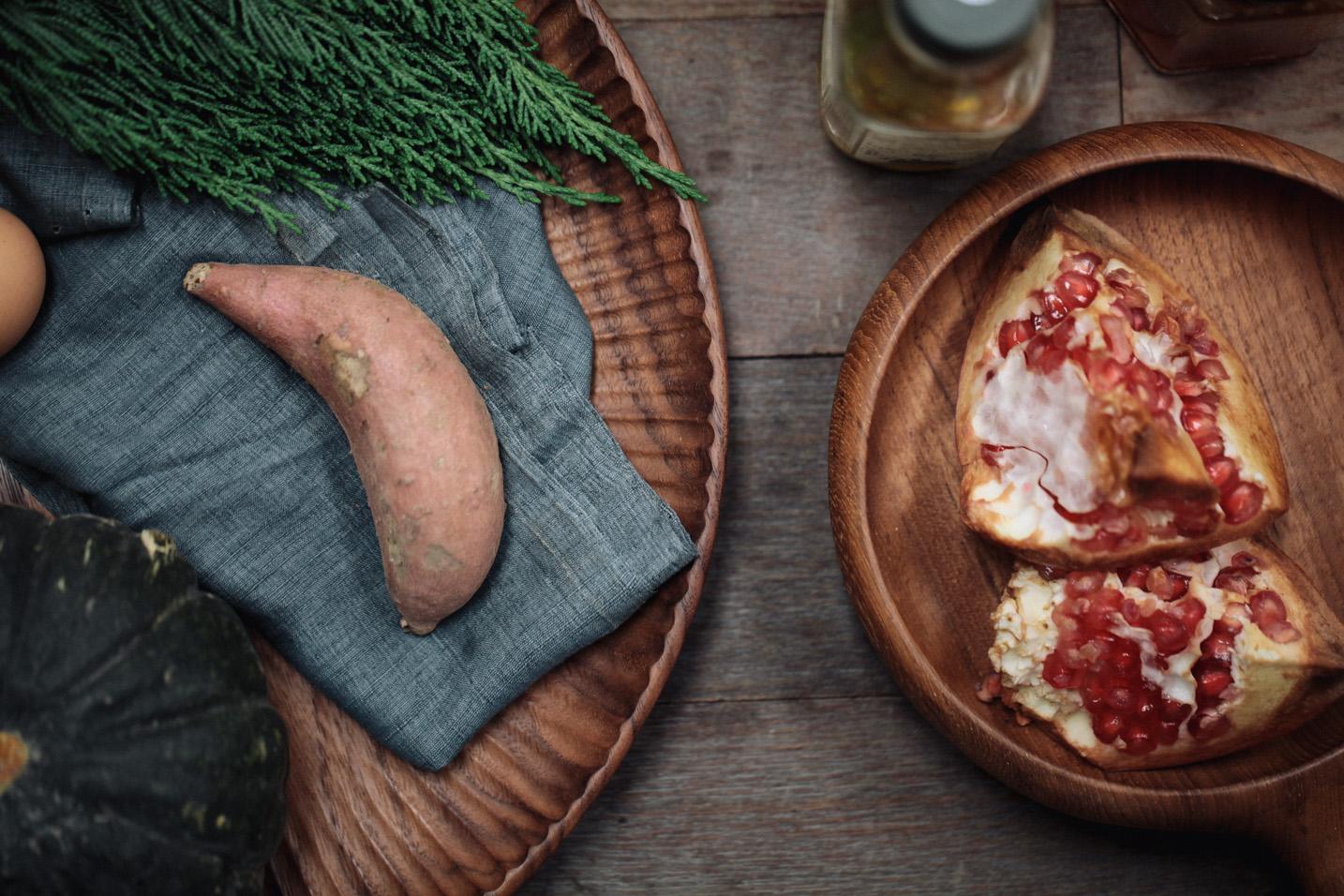 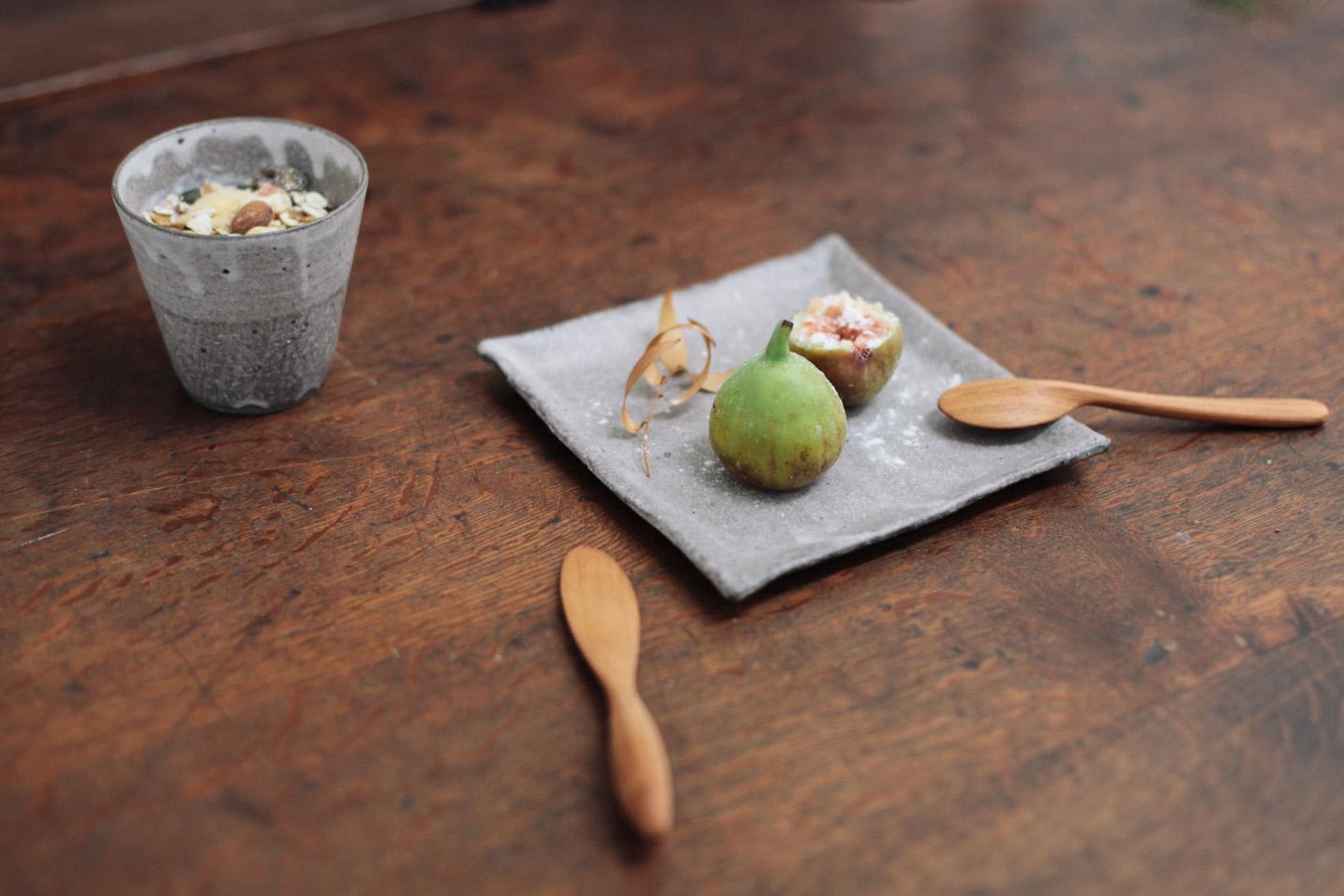 Lorem ipsum dolor sit amet, consectetur adipiscing elit. Proin condimentum velit in tortor posuere posuere.
Lorem ipsum dolor sit amet, consectetur adipiscing elit. Proin condimentum velit in tortor posuere posuere.
Lorem ipsum dolor sit amet, consectetur adipiscing elit. Proin condimentum velit in tortor posuere posuere.
格调
格调
格调
你的标题
逼格
格调
Powerpoint
Powerpoint
Your title here, such as meilechen.tmall.com
数
89%
50%
14%
描述
描述
描述
替换为你的关键字
79%
63%
32%
描述
描述
描述
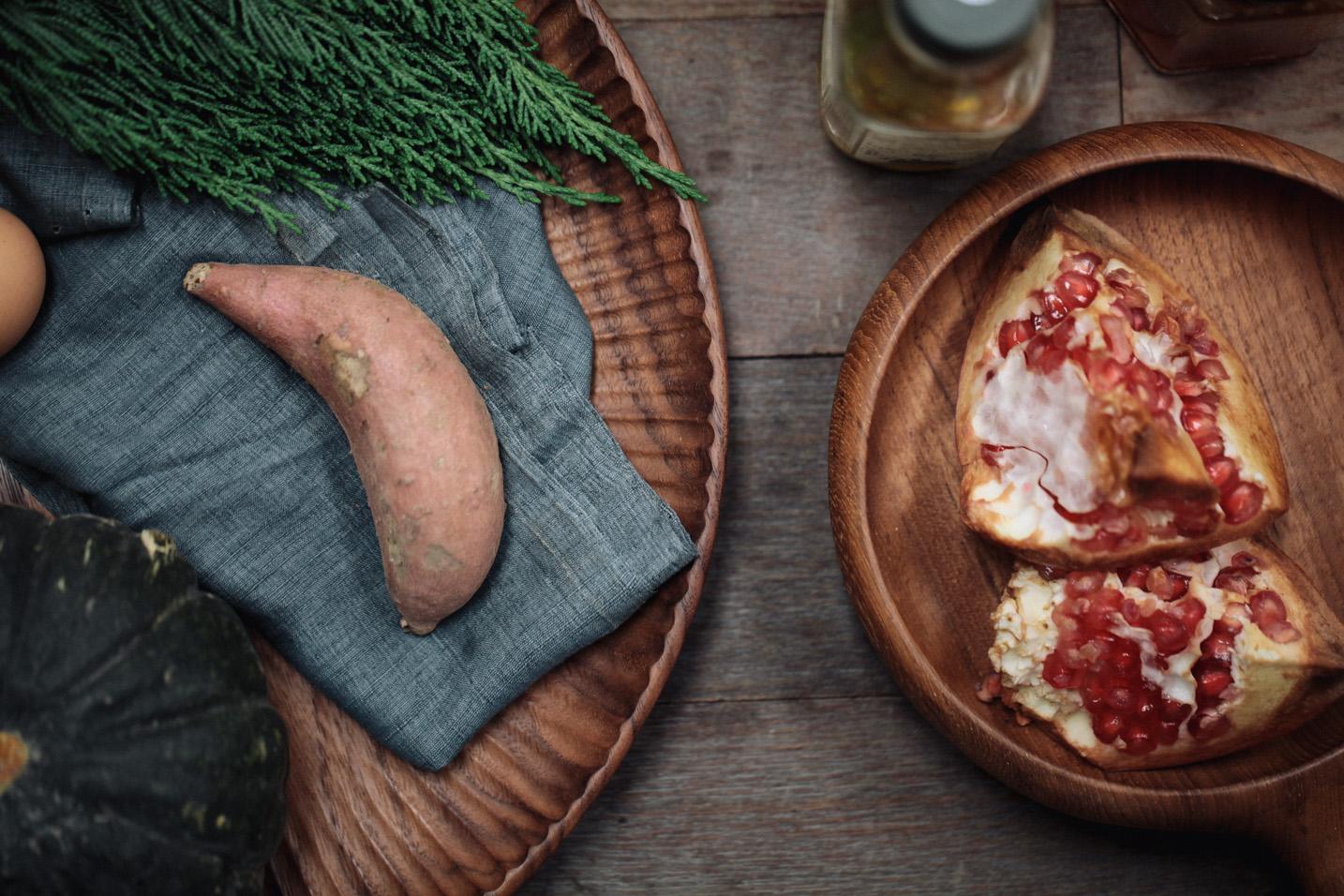 格调
Powerpoint
你的标题
为了在网上找到让自己满意的PPT，
我经常会为此花费大量时间。
但即使如此，我也并不一定能找到能满足我兽欲的东西。
图例
逼格
格调
Powerpoint
Powerpoint
你的标题
正如你所看到的，
这是一个逗比的博客。
为了在网上找到让自己满意的PPT，
我经常会为此花费大量时间。
但即使如此，我也并不一定能找到能满足我兽欲的东西。
128%
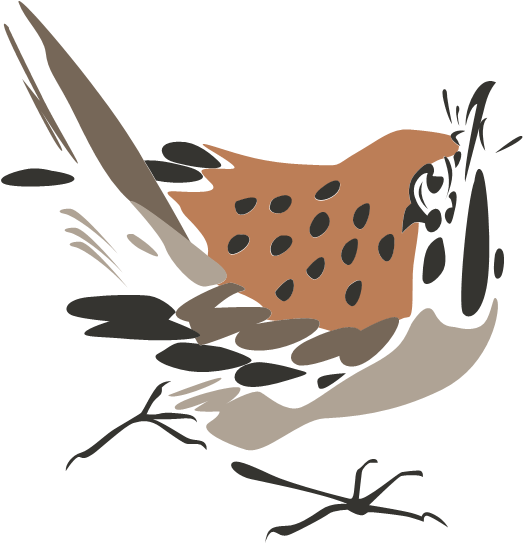 112%
48%
40%
32%
24%
16%
8%
2005
2006
2007
2008
2009
2010
2011
2012
逼格
格调
Powerpoint
Powerpoint
Part two
Your title
Here
Lorem ipsum dolor sit amet, consectetur adipiscing elit. Proin condimentum velit in tortor posuere posuere. Class aptent taciti sociosqu ad litora torquent per conubia nostra, per inceptos himenaeos.
格调
Powerpoint
Lorem ipsum dolor sit amet, consectetur adipiscing elit. Proin condimentum velit in tortor posuere posuere.
Lorem ipsum dolor sit amet, consectetur adipiscing elit. Proin condimentum velit in tortor posuere posuere.
格调
格调
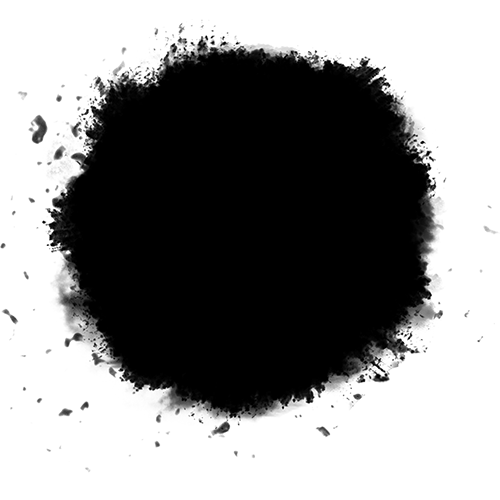 字
Lorem ipsum dolor sit amet, consectetur adipiscing elit. Proin condimentum velit in tortor posuere posuere.
Lorem ipsum dolor sit amet, consectetur adipiscing elit. Proin condimentum velit in tortor posuere posuere.
逼格
逼格
格调
格调
替换为你的关键字
你的标题
逼格
格调
Powerpoint
Powerpoint
Your title here, such as meilechen.tmall.com
50%
正如你所看到的，
这是一个逗比的博客。
为了在网上找到让自己满意的PPT，
我经常会为此花费大量时间。
但即使如此，我也并不一定能找到能满足我兽欲的东西。
50%
50%
50%
50%
50%
50%
你的标题
格调
Powerpoint
Your title here, such as meilechen.tmall.com
90%
Your image
90%
90%
你的标题
逼格
格调
Powerpoint
一
Powerpoint
75%
Your title here, such as meilechen.tmall.com
正如你所看到的，
这是一个逗比的博客。
为了在网上找到让自己满意的PPT，
我经常会为此花费大量时间。
但即使如此，我也并不一定能找到能满足我兽欲的东西。
二
75%
三
75%
四
75%
逼格
格调
Powerpoint
Powerpoint
Part three
Your title
Here
Lorem ipsum dolor sit amet, consectetur adipiscing elit. Proin condimentum velit in tortor posuere posuere. Class aptent taciti sociosqu ad litora torquent per conubia nostra, per inceptos himenaeos.
你的标题
逼格
格调
Powerpoint
Powerpoint
逼格
格调
Powerpoint
逼格
Powerpoint
Lorem ipsum dolor sit amet, consectetur adipiscing elit. Proin condimentum velit in tortor posuere posuere.
格
调
Your title here, such as meilechen.tmall.com
二
Lorem ipsum dolor sit amet, consectetur adipiscing elit. Proin condimentum velit in tortor posuere posuere.
格调
Lorem ipsum dolor sit amet, consectetur adipiscing elit. Proin condimentum velit in tortor posuere posuere.
格调
三
一
Lorem ipsum dolor sit amet, consectetur adipiscing elit. Proin condimentum velit in tortor posuere posuere.
格调
四
你的标题
逼格
格调
Powerpoint
Powerpoint
为了在网上找到让自己满意的PPT，
我经常会为此花费大量时间。
但即使如此，我也并不一定能找到能满足我兽欲的东西。
格
格
你的标题
逼格
格调
Powerpoint
逼格
Powerpoint
Powerpoint
Your title here, such as meilechen.tmall.com
Subtitle here
59%
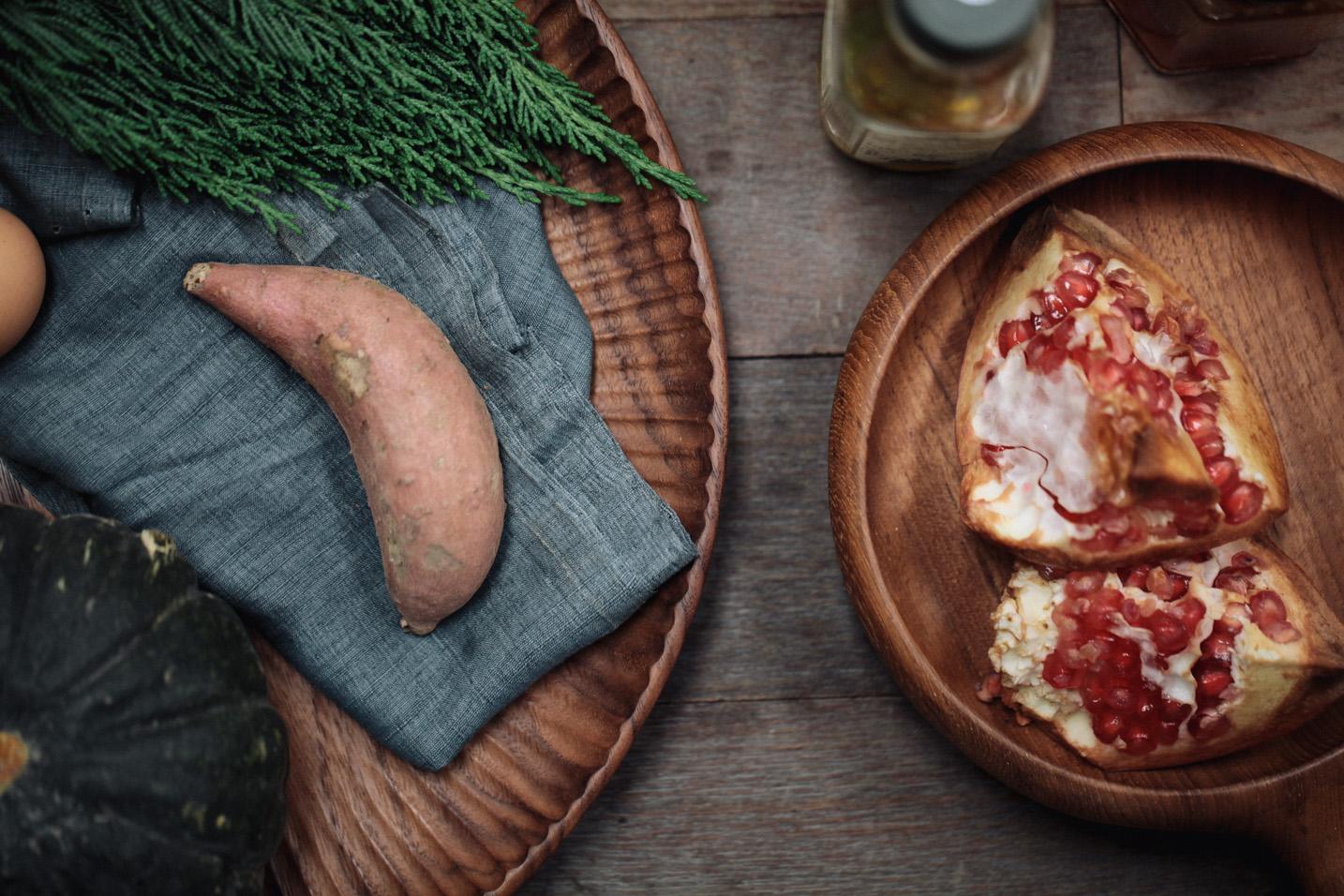 格调
Subtitle here
49%
Subtitle here
99%
Subtitle here
39%
你的标题
逼格
格调
Powerpoint
逼格
格调
Powerpoint
Powerpoint
Powerpoint
为了在网上找到让自己满意的PPT，
我经常会为此花费大量时间。
但即使如此，我也并不一定能找到能满足我兽欲的东西。
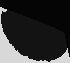 逼格
格调
Powerpoint
Powerpoint
Part four
Your title
Here
Lorem ipsum dolor sit amet, consectetur adipiscing elit. Proin condimentum velit in tortor posuere posuere. Class aptent taciti sociosqu ad litora torquent per conubia nostra, per inceptos himenaeos.
你的标题
格调
Powerpoint
Powerpoint
Your title here, such as meilechen.tmall.com
75%
Lorem ipsum dolor sit amet, consectetur adipiscing elit. Proin condimentum velit in tortor posuere posuere. Class aptent taciti sociosqu ad litora torquent per conubia nostra, per inceptos himenaeos.
格调
Lorem ipsum dolor sit amet, consectetur adipiscing elit. Proin condimentum velit in tortor posuere posuere. Class aptent taciti sociosqu ad litora torquent per conubia nostra, per inceptos himenaeos.
格
调
Lorem ipsum dolor sit amet, consectetur adipiscing elit. Proin condimentum velit in tortor posuere posuere. Class aptent taciti sociosqu ad litora torquent per conubia nostra, per inceptos himenaeos.
25%
你的标题
格调
Powerpoint
一
Your title here, such as meilechen.tmall.com
75%
正如你所看到的，
这是一个逗比的博客。
为了在网上找到让自己满意的PPT，
我经常会为此花费大量时间。
但即使如此，我也并不一定能找到能满足我兽欲的东西。
75%
三
75%
二
75%
四
你的标题
逼格
格调
Powerpoint
Powerpoint
75%
为了在网上找到让自己满意的PPT，
我经常会为此花费大量时间。
但即使如此，我也并不一定能找到能满足我兽欲的东西。
于是，
75%
75%
75%
75%
你的标题
格调
Powerpoint
Your title here, such as meilechen.tmall.com
ONE
75%
Lorem ipsum dolor sit amet, consectetur adipiscing elit. Proin condimentum velit in tortor posuere posuere. Class aptent taciti sociosqu ad litora torquent per conubia nostra, per inceptos himenaeos.
逼格
75%
TWO
Lorem ipsum dolor sit amet, consectetur adipiscing elit. Proin condimentum velit in tortor posuere posuere. Class aptent taciti sociosqu ad litora torquent per conubia nostra, per inceptos himenaeos.
逼格
你的标题
格调
Powerpoint
Your title here, such as meilechen.tmall.com
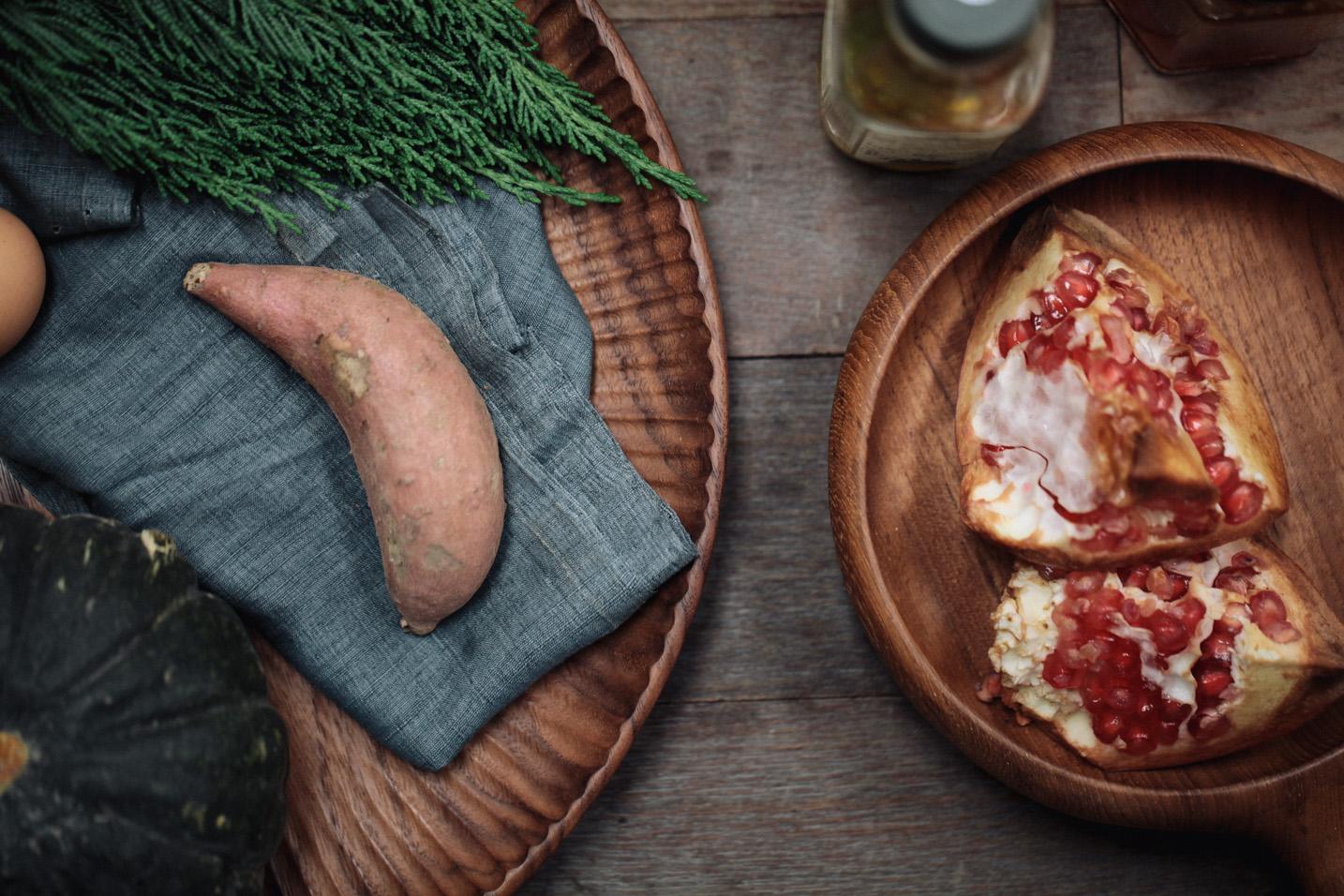 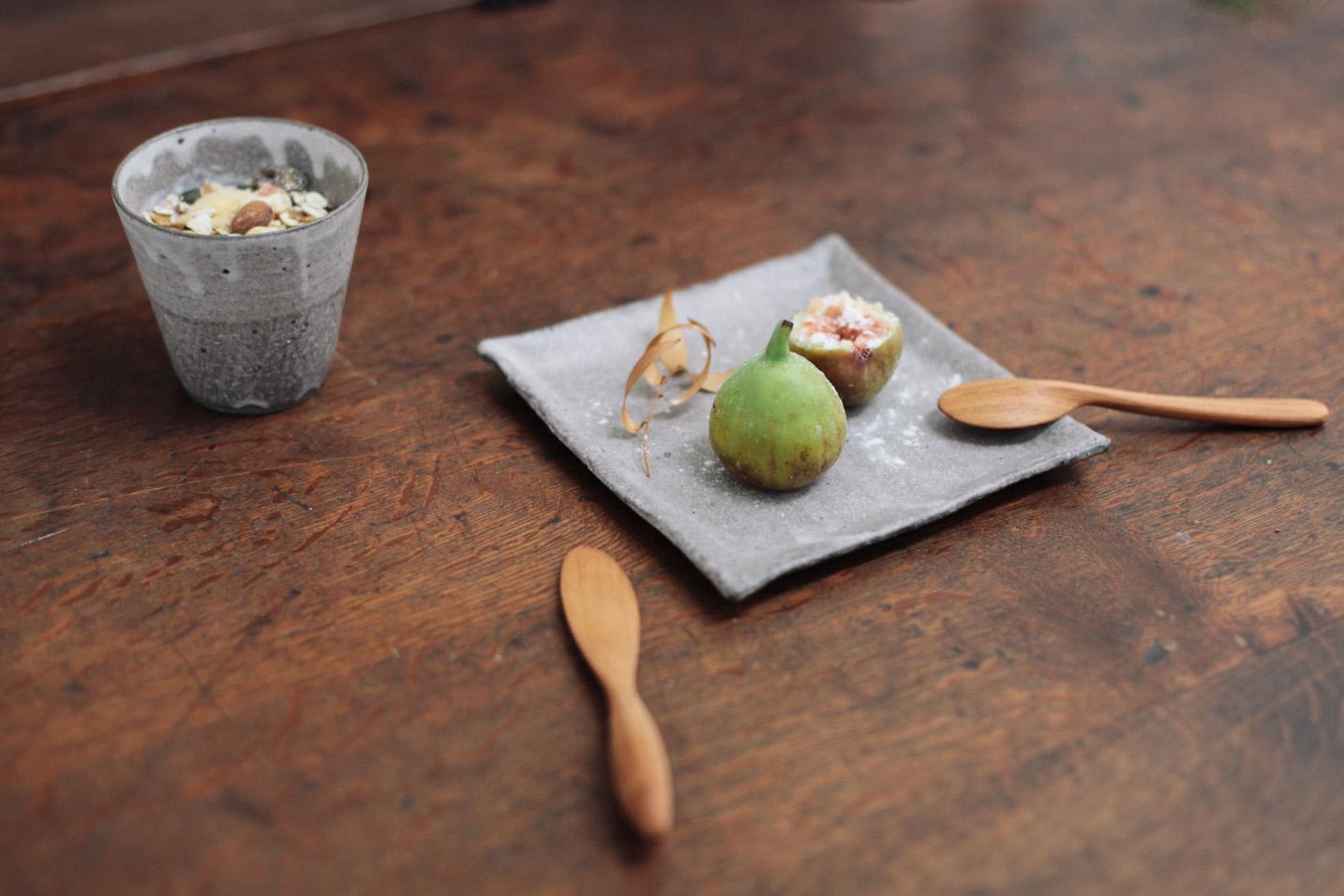 标题：
方正北魏楷书简体
红色：
R:248,G:100,B:100
字体
颜色
单页目录：
Freehand521 BT
华文细黑
灰色：
R:66,G:75,B:80
背景：
R:255,G:251,B:240
格调
Powerpoint
谢谢！
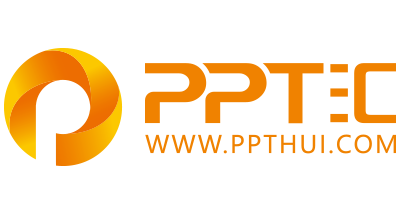 上万精品PPT模板全部免费下载
PPT汇    www.ppthui.com
PPT模板下载：www.ppthui.com/muban/            行业PPT模板：www.ppthui.com/hangye/
工作PPT模板：www.ppthui.com/gongzuo/         节日PPT模板：www.ppthui.com/jieri/
PPT背景图片： www.ppthui.com/beijing/            PPT课件模板：www.ppthui.com/kejian/
[Speaker Notes: 模板来自于 https://www.ppthui.com    【PPT汇】]
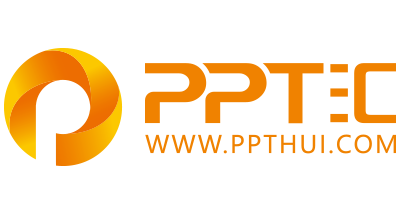 10000+套精品PPT模板全部免费下载
www.ppthui.com
PPT汇

PPT模板下载：www.ppthui.com/muban/            行业PPT模板：www.ppthui.com/hangye/
工作PPT模板：www.ppthui.com/gongzuo/         节日PPT模板：www.ppthui.com/jieri/
党政军事PPT：www.ppthui.com/dangzheng/     教育说课课件：www.ppthui.com/jiaoyu/
PPT模板：简洁模板丨商务模板丨自然风景丨时尚模板丨古典模板丨浪漫爱情丨卡通动漫丨艺术设计丨主题班会丨背景图片

行业PPT：党政军事丨科技模板丨工业机械丨医学医疗丨旅游旅行丨金融理财丨餐饮美食丨教育培训丨教学说课丨营销销售

工作PPT：工作汇报丨毕业答辩丨工作培训丨述职报告丨分析报告丨个人简历丨公司简介丨商业金融丨工作总结丨团队管理

More+
[Speaker Notes: 模板来自于 https://www.ppthui.com    【PPT汇】]